Os messes e os dias da semana
Portuguese Club
Os dias da semana
Terça-Feira
Quarta-Feira
QUINTA-FEIRA
Sexta-feira
O fim de semana
Domingo
Os meses
Os meses
Comparações
Rhode Island 
Inverno 


Primavera


Verão 

Outono
Cabo Verde
Inverno 



Verão
Actividade 2
Birthday Month
Find a partner and find out classmates’ birthday months. Don’t forget the greetings
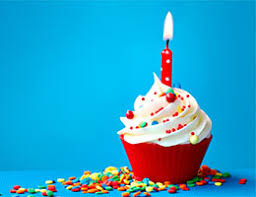 Role play
Student A: Olá,meu nome é…. Como te chamas?​​
Student B: Olá,meu nome é…​​
Student A: Como estás?​​
Student B:Estou (bem/mal), e tu?​​
Student A: Estou(bem/mal), Quantos anos tens?​
Student B: Eu tenho… anos , e tu?​
Student A: Eu tenho… anos. Quando é o teu aniversário ?
Student B: O meu aniversário é no( dia/mês), e tu?
Student A: O meu aniversário é no( dia/mês)
Student A: Adeus 
Student B: Adeus